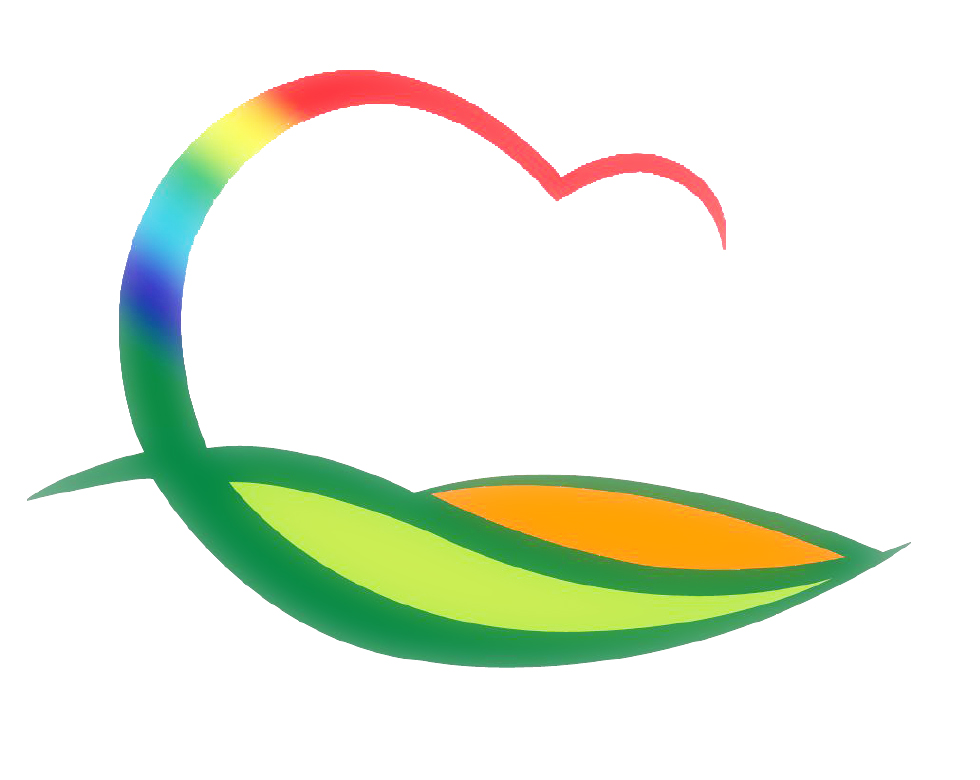 기획감사관
6-1. 투자선도지구 및 지역수요맞춤지원 공모사업 설명회
2. 27.(목) 13:30 / 정부세종청사 / 지역개발사업 공모 담당자 1명
공모사업 설명 및 지역개발사업 평가 개편방안 안내
6-2. 용산면 자체 종합감사
2. 24.(월) ~ 2. 27.(목) / 기획감사관 외 5명
감사범위 : 2017. 2월부터 현재까지 추진한 업무 전반
6-3. 2020년 정기·수시 재산변동신고 독려
2. 24.(월)~3. 2.(월) / 미제출자 55명 (재산등록의무자 141명)
등록의무자, 배우자, 직계 존·비속(고지거부자 제외)의 재산 
  ※ 재산신고 불성실에 따른 징계수위가 강해지는 만큼 개인별 재산신고 철저
6-4. 2월 찾아가는 무료법률상담실 운영
2. 24.(월) 14:00 ~ 16:00 / 상촌면사무소
상담관 : 법무법인 우성 이세종 변호사
내   용 : 생활법률, 민·형사사건, 법령해석 등
6-5. 조례∙규칙 심의회
2. 26.(수) 08:20 / 군청 2층 상황실
안 건 : 「영동군 지방공무원 인사 규칙 」일부개정규칙안 외 7건
6-6. 2020년도 규제발굴 보고회 
2. 26.(수) 조례·규칙심의회 직후 / 군청 2층 상황실
보 고 자 : 관·과 ·소장 (부군수님 주재)
보고사항 : 규제 개선과제 또는 적극행정 우수사례 중 1건